¿Qué es un Pacto de Familia Escuela?
Un Pacto Familia-Escuela para el Logro es un acuerdo que las familias, los estudiantes y los maestros desarrollan juntos. Explica cómo las familias y los maestros trabajarán juntos para asegurar que todos nuestros estudiantes alcancen o excedan los estándares de nivel de grado.

Componentes Efectivos:
Vincular las metas del plan de mejora escolar
Concertrarse en las habilidades de aprendizaje de los estudiantes
Describir como las maestras ayudarán a los estudiantes desarrollar estas habilidades usando instrucción de alta calidad
Compartir estrategias que las familias pueden usar en casa
Explicar como las maestras y familias se comunicarán sobre el progreso del estudiante.
PACTO DE FAMILIA-ESCUELA PARA EL LOGRO ESTUDIANTIL
Contáctenos en:
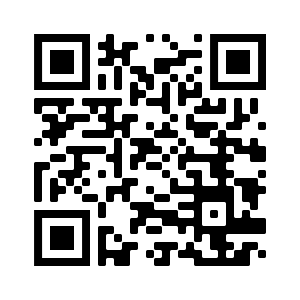 2024-2025
Desarrollado Conjuntamente

Las familias, estudiantes y personal de Cookeville High School tuvieron la
oportunidad de desarrollar este Pacto de Familia-Escuela para el Logro. Las reuniones se lleban a cabo cada año para revisar el Pacto y hacer cambios basados en las necesidades de los estudiantes.

Las familias pueden contribuir comentarios en cualquier momento.

Si se necesita transporte y/o cuidado de niños para participar en las actividades de la Participación Familiar, por favor póngase en contacto con las Sra. Marissa Scott, Coordinadora de la Participación Familiar a marissa.scott@pcsstn.com o llamar
931-520-2287
Enfoque para el Éxito Estudiantil.
Maestras, Familias, Estudiantes -- Juntos para el Éxito
En la ClaseAlgunas de nuestras conexiones clave con las familias serán las siguientes:
Asegurar que cada estudiante reciba ayuda tan pronto como sea necesario.
Asignar trabajo relevante e interesante
Proporcionar un ambiente que promueve el aprendizaje.
Mantener actualizado las calificaciones en Powerschool.
Acordar de enseñar las normas estatales de Tennessee con métodos que conduzcan al aprendizaje a largo plazo.
Construyendo AsociacionesSi desea ser voluntario o participar en el salón de clases, comuníquese con la oficina al       931-520-2287.
CommunicaciónCookeville High School se compromete a la comunicación bidireccional frecuente con las familias sobre el aprendizaje de los estudiantes. Algunas de las formas en que puede esperar que nos comuniquemos son
Conferencias de Padre-Maestra Otoño (9/10) y Primavera (2/4)
Correos Electrónicos Escolares Llamadas de Mensajero Escolar
Informes del Progreso / Tarjetas de Calificaciones por correo electrónico (imprimido bajo petición)
Metas para el rendimiento académico
Metas del Escuela:
Cumplir con el promedio compuesto de 21 de ACT de la escuela secundaria
Aumentar la tasa de graduación al 95%
Aumentar Ready Graduate al 50%
Disminuir el Ausentismo Crónico en un 10%
En la Casa
Los padres de Cookeville High School pueden unirse al personal para desarrollar ideas sobre cómo las familias pueden apoya el éxito de los estudiantes en todas las clase pero especialmente en ELA y Matemáticas.

Algunas de nuestras actividades clave en el hogar serán las siguientes:
Animar la asistencia diaria a la escuela
Hablar con su estudiante acerca de las tareas escolares y de la clase.
Anime a su estudiante hacer pregunta y esforzarce lo major possible.
Ayudar a su estudiante a participar en las actividades escolares.
Metas del Distrito:
Todo significa todo
Desarrollo y Apoyo de los Educadores
Éxito Académico para Todos
Mejorar la Preparación para la Universidad y la Carrera